What We Stand For
West Virginia State Board of Education v. Barnette
Essential Question
How does West Virginia State Board of Education v. Barnette demonstrate the ways in which the First Amendment protects people’s right to the freedoms of religion and speech?
Lesson Objectives
Examine the case of West Virginia State Board of Education v. Barnette and analyze the reasons why it went to the Supreme Court. 
Determine its implications for religious freedom in the U.S.
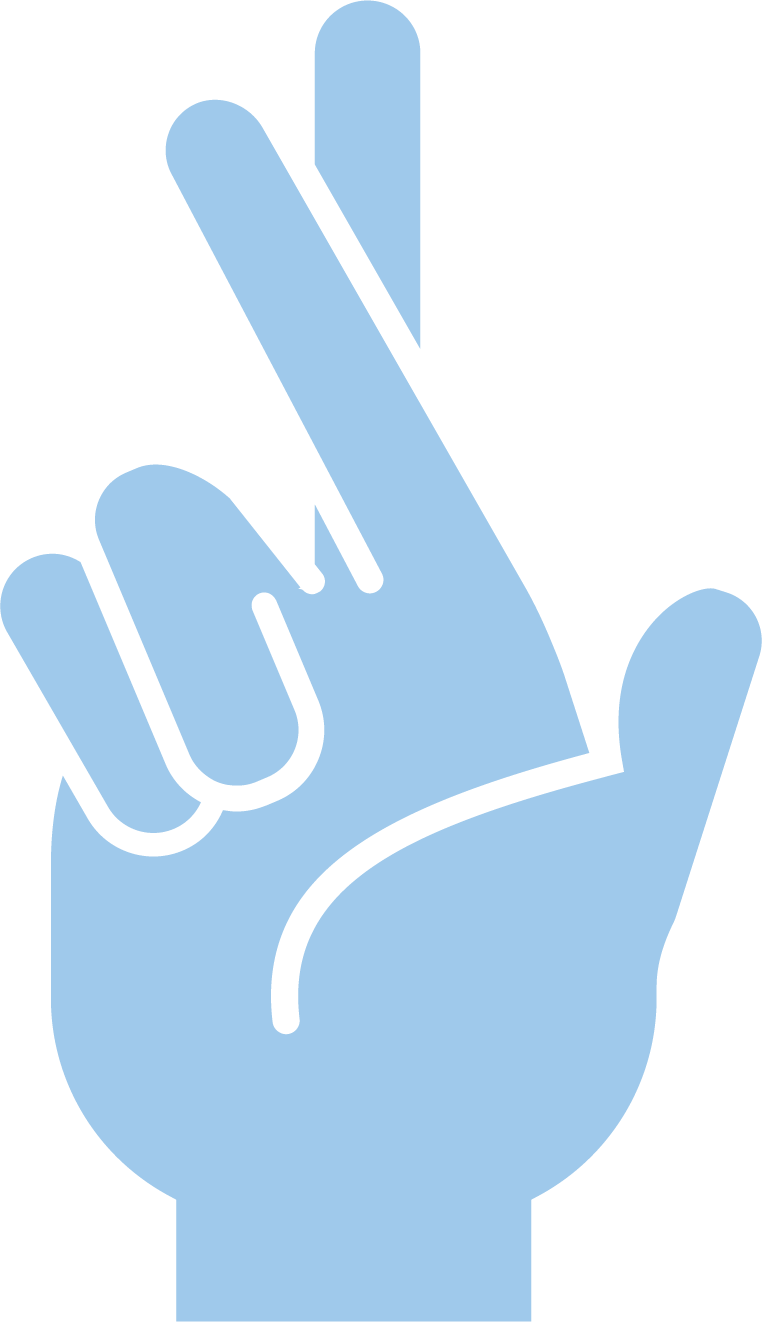 Fiction in the Facts
The phrase “under God” was added in 1954. 

In 1942, Congress required students to say the Pledge of Allegiance in public schools.

The phrase “my Flag” was changed to “our Flag.”
FALSE
[Speaker Notes: K20 Center. (n.d.). Fiction in the facts. Strategies. https://learn.k20center.ou.edu/strategy/60]
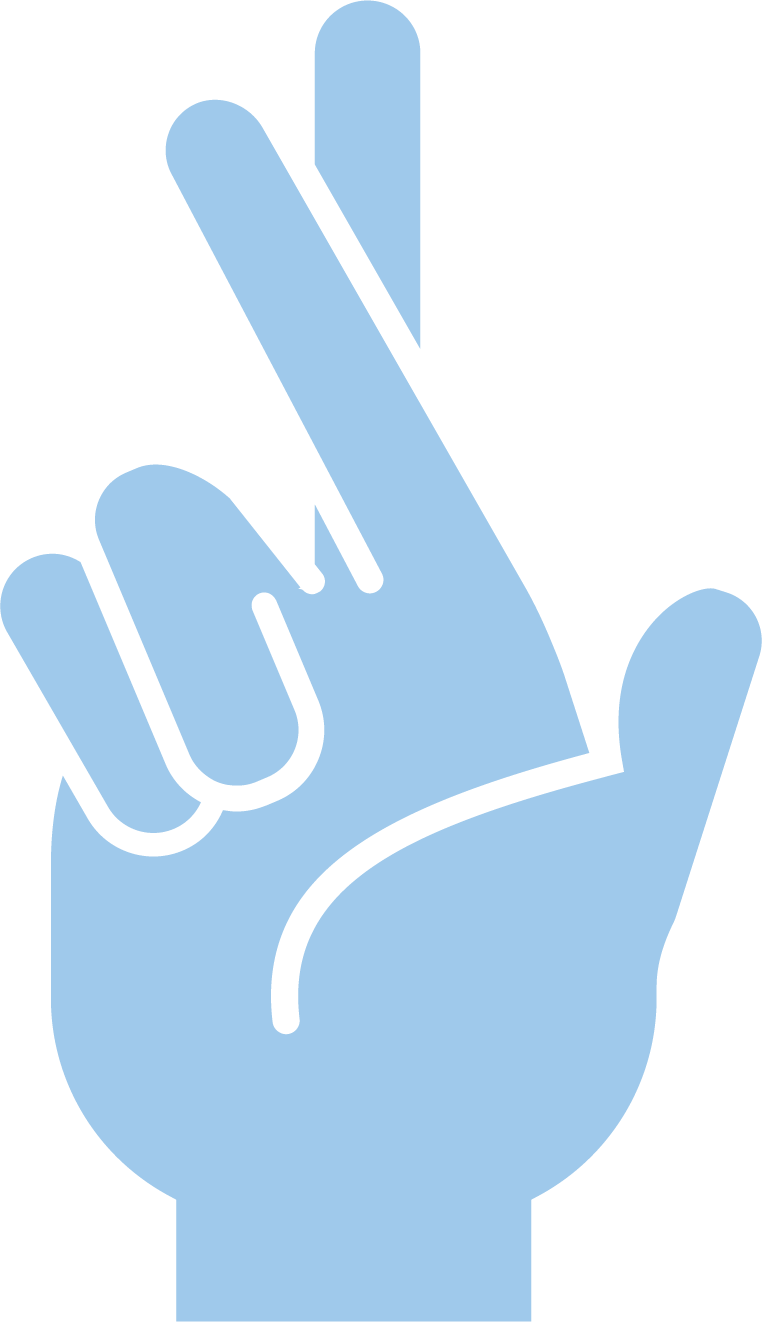 Fiction in the Facts
The original version of the Pledge of Allegiance did not include the phrase "under God." It was added in 1954 during the Cold War to distinguish the United States from the officially atheistic Soviet Union.

2. Shortly after the United States became engaged in World War II, Congress adopted the U.S. Flag Code, and the Pledge of Allegiance became the official national pledge. It became required in public schools across the country. By that time, students in 31 states were required to say the Pledge.

The Pledge of Allegiance has undergone several changes since its inception. One change occurred in 1923, when the phrase "my Flag" was changed to "the Flag of the United States of America" to make it more inclusive.
[Speaker Notes: K20 Center. (n.d.). Fiction in the facts. Strategies. https://learn.k20center.ou.edu/strategy/60]
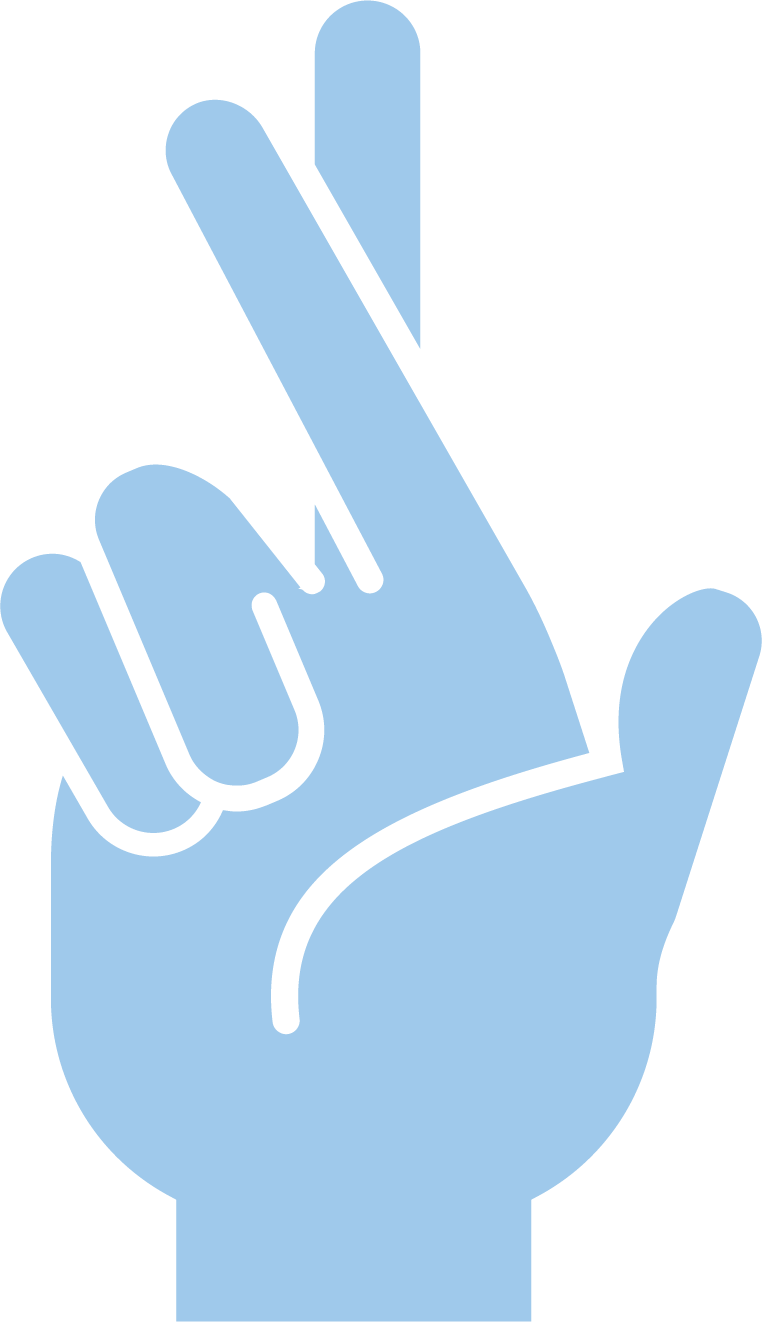 Fiction in the Facts
The Pledge of Allegiance is recited by millions of Americans every day.

The Pledge of Allegiance was written by James Madison and Alexander Hamilton during the Constitutional Convention in 1787.

The Pledge of Allegiance has faced legal challenges over the years regarding its constitutionality, particularly concerning the inclusion of the phrase "under God" and the required recitation in schools.
FALSE
[Speaker Notes: K20 Center. (n.d.). Fiction in the facts. Strategies. https://learn.k20center.ou.edu/strategy/60]
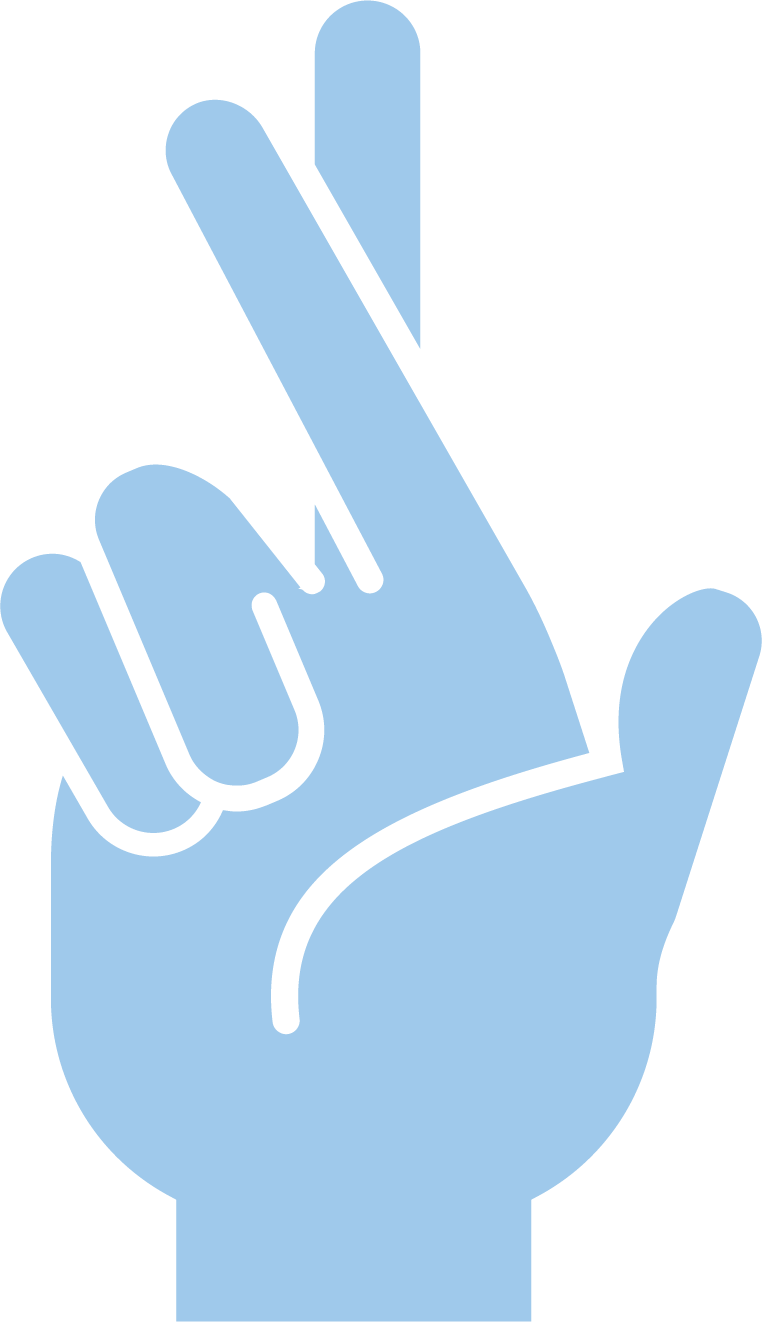 Fiction in the Facts
The Pledge of Allegiance is recited by millions of Americans every day, including at the beginning of school days and during important national events.

The Pledge of Allegiance was originally written by Francis Bellamy in 1892 to commemorate the 400th anniversary of Christopher Columbus's arrival in the Americas.

Among the many legal challenges to the Pledge of Allegiance, Minersville School District v. Gobitis (1940) and Elk Grove Unified School District v. Newdow (2004) also made it to the US Supreme Court.
[Speaker Notes: K20 Center. (n.d.). Fiction in the facts. Strategies. https://learn.k20center.ou.edu/strategy/60]
U.S. Constitution - Amendment I
“Congress shall make no law respecting an establishment of religion, or prohibiting the free exercise thereof; or abridging the freedom of speech, or of the press; or the right of the people peaceably to assemble, and to petition the Government for a redress of grievances.”
[Speaker Notes: National Archives. (2023, April 21). The Bill of Rights: A transcription. https://www.archives.gov/founding-docs/bill-of-rights-transcript#toc-amendment-i]
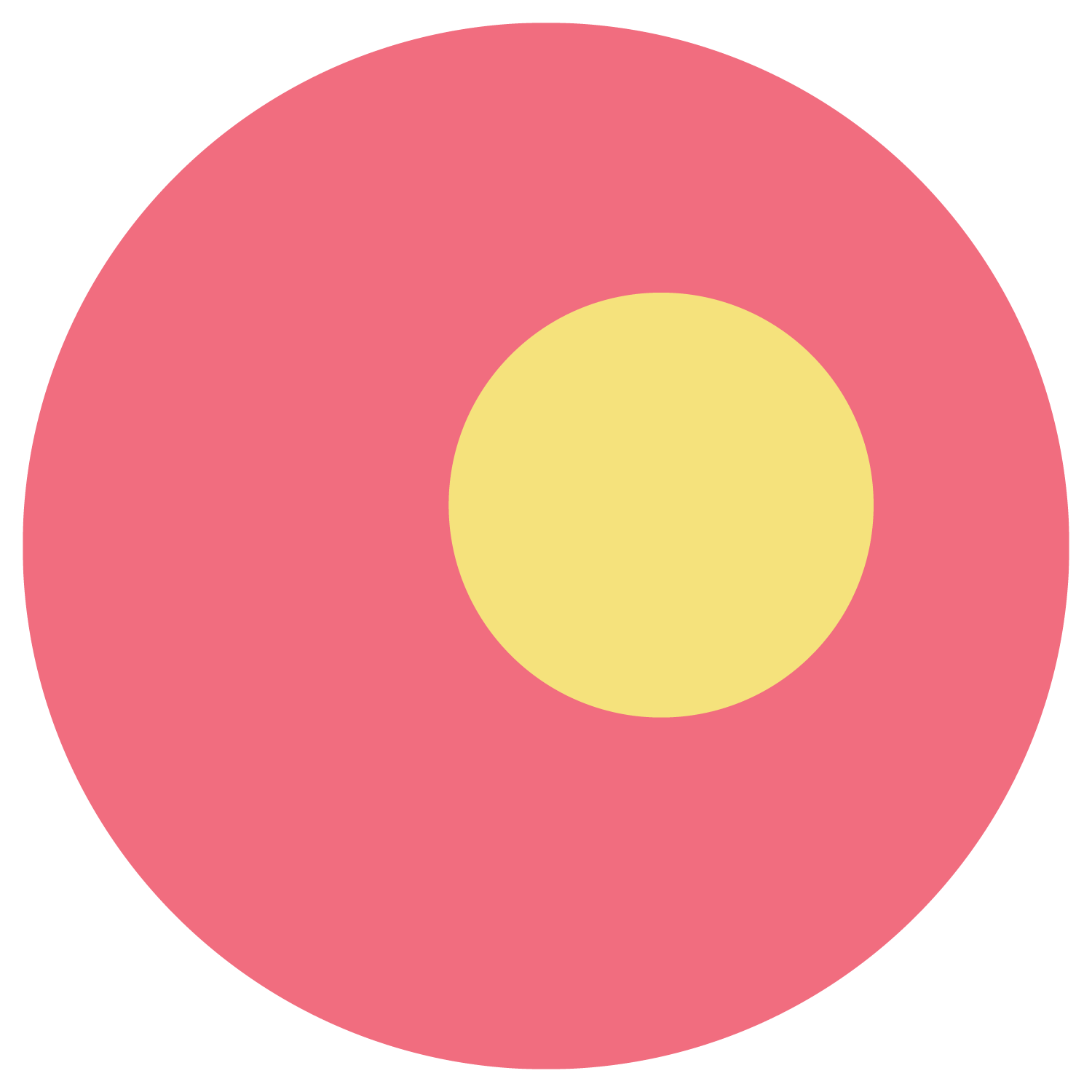 Circle Map
On a clean sheet of paper, write the words “Pledge of Allegiance,” and draw a small circle around it.
Draw a larger circle around the small title circle.
Using blue, write everything you know about the Pledge of Allegiance in the large circle.
Pledge of Allegiance
[Speaker Notes: K20 Center. (n.d.). Circle maps. Strategies. https://learn.k20center.ou.edu/strategy/159]
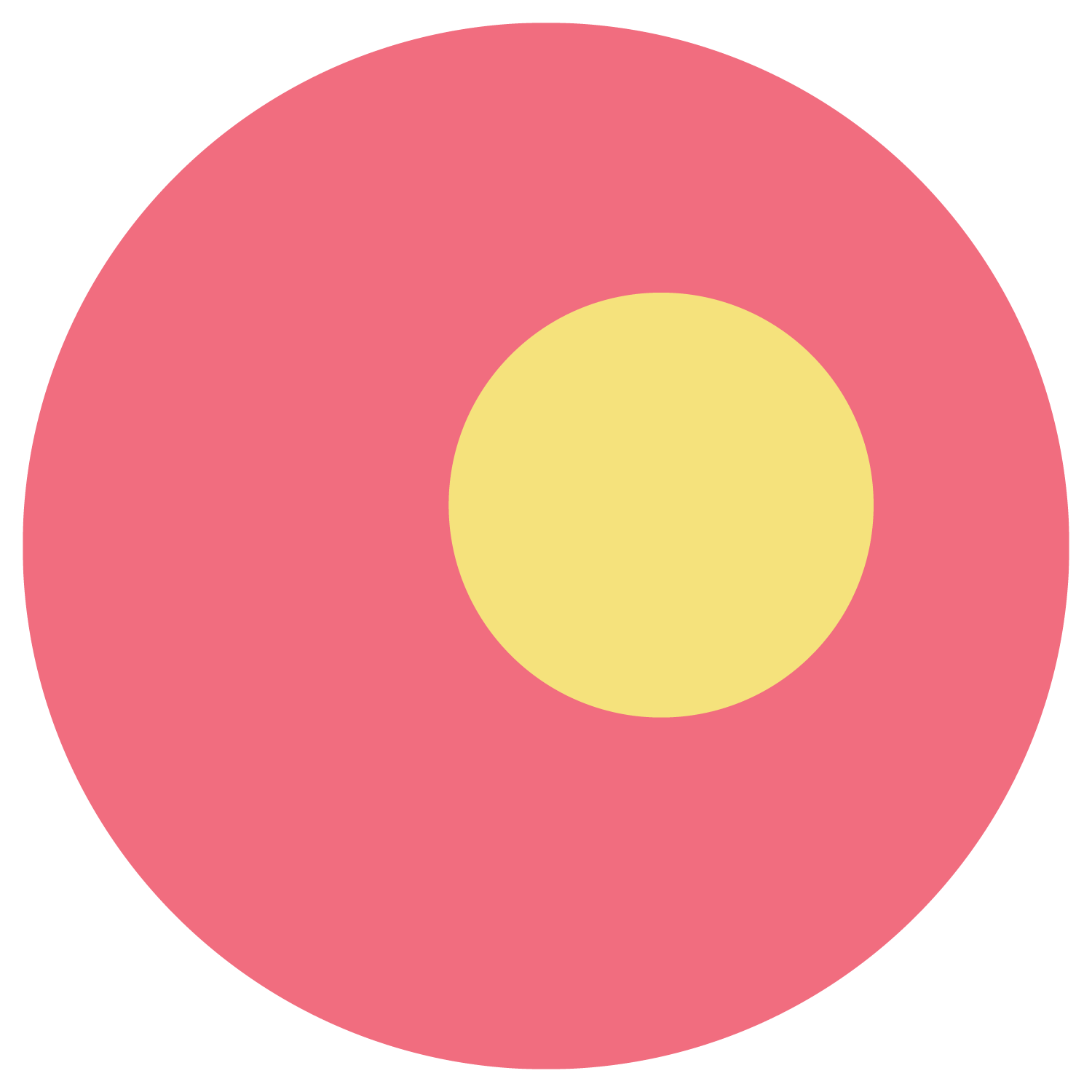 Circle Map
Look at the Pledge of Allegiance Timeline.
Using red, write all the new information you have learned about the Pledge of Allegiance in the large circle.
Pledge of Allegiance
[Speaker Notes: K20 Center. (n.d.). Circle maps. Strategies. https://learn.k20center.ou.edu/strategy/159]
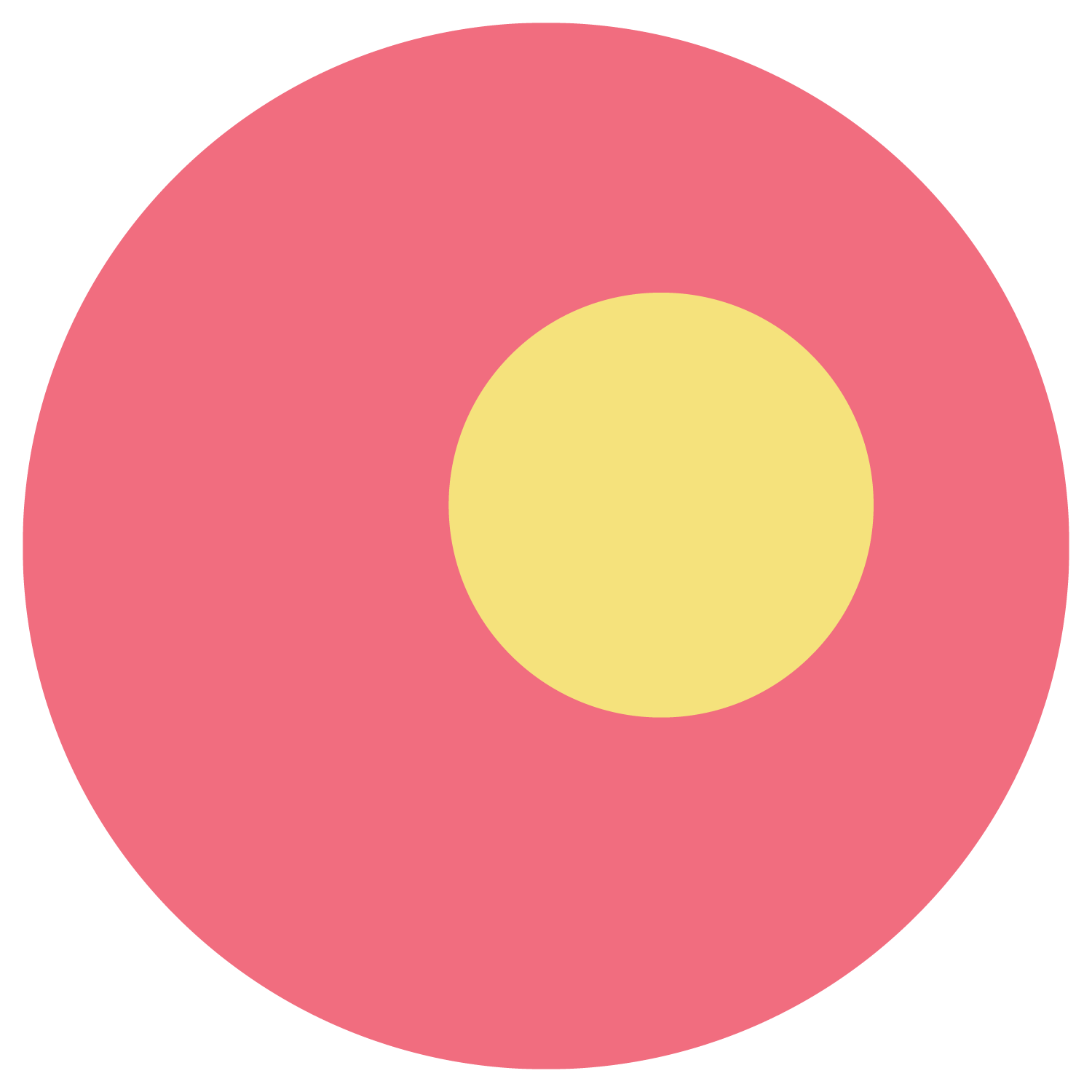 Circle Map
Draw a square around the largest circle, or have your paper represent a rectangle around the circle.
Write 2-3 sentences summarizing all you know and have learned about the Pledge of Allegiance.
Pledge of Allegiance
[Speaker Notes: K20 Center. (n.d.). Circle maps. Strategies. https://learn.k20center.ou.edu/strategy/159]
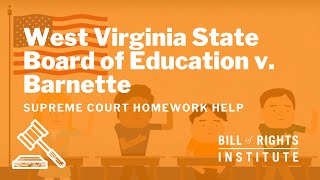 [Speaker Notes: Bill of Rights Institute. (2022, April 25). West Virginia State Board of Education v. Barnette | BRI’s homework help series [Video]. YouTube. https://www.youtube.com/watch?v=V792ysvZnws]
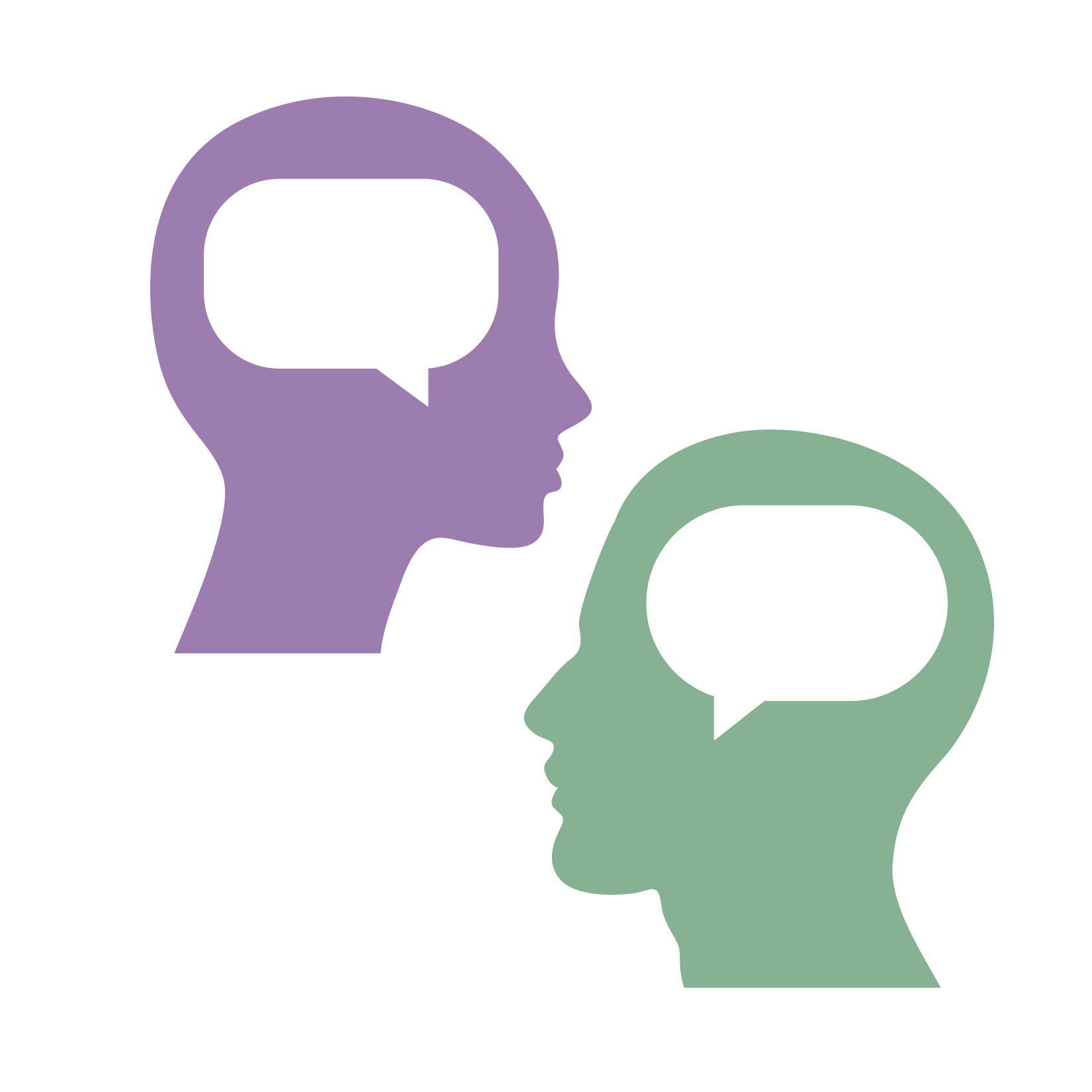 I Notice, I Wonder
Think about the video we just watched.
What is one thing you noticed about the case and how it relates to the freedoms of speech and religion?
What is one thing you are wondering about after watching the video?
[Speaker Notes: K20 Center. (n.d.).I Notice, I Wonder. Strategy. https://learn.k20center.ou.edu/strategy/180]
Barnette Brief
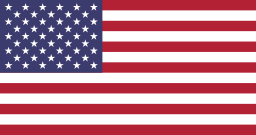 Read the West Virginia State Board of Education v. Barnette Brief, and identify the following in the graphic organizer: 
Defendant
Plaintiff
Question of the court
Ruling
Rationale
[Speaker Notes: Dbenbenn, Zscout370, Jacobolus, Indolences, Technion. (2015, March 26). Flag of the United States. Wikimedia Commons. https://commons.wikimedia.org/wiki/File:Flag_of_the_United_States.svg]
Fishbowl
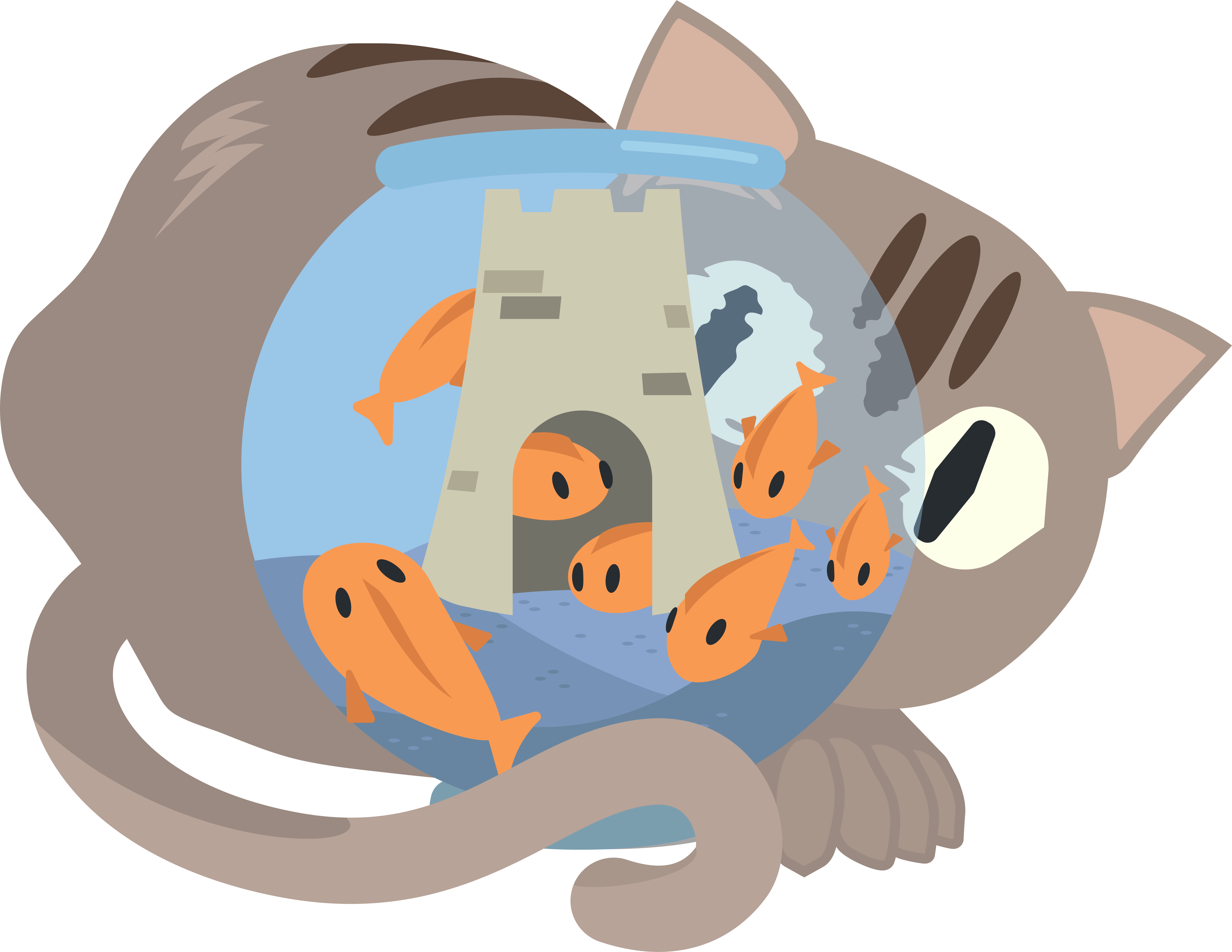 There will be two groups on opposite sides of the room.
Those groups will be divided in half.
One group will sit in the inner circle and discuss the questions.
The other group will sit in the outer circle, and they will watch, listen, and take notes.
Inner circle and outer circle students will switch places halfway through.
[Speaker Notes: K20 Center. (n.d.). Fishbowl. Strategies. https://learn.k20center.ou.edu/strategy/3053]
Fishbowl Round #1
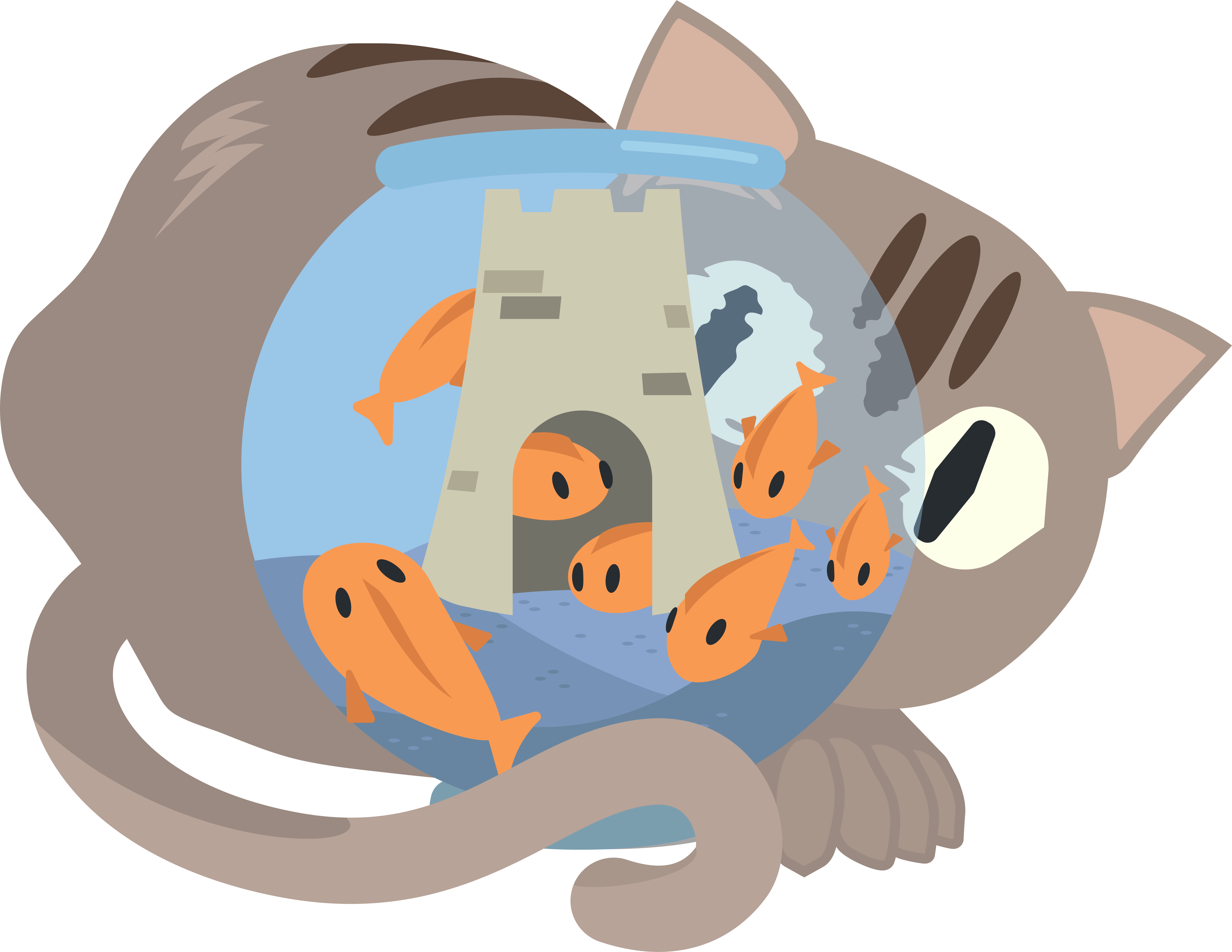 Inner Circle
Outer Circle
Reads the quote together
Discusses their answers to the questions listed on the Note Catcher
Listens to and respects the opinions of those individuals who are talking
Listens to the discussion in the inner circle, but does not speak
Takes notes on the discussion in the Note Catcher
Writes down additional answers they may have to the questions in the Note Catcher
[Speaker Notes: K20 Center. (n.d.). Fishbowl. Strategies. https://learn.k20center.ou.edu/strategy/3053]
Quote #1
…It meant freedom for everyone, for their beliefs and that we could stand up for them and be proud of them…
-Gathie Barnett Edmonds (discussing the concurring opinion in her case)
[Speaker Notes: Peterson, G.L., Prettyman Jr., E.B., Peters, S.F., Boskey, B., & Edmonds, G.B. (2007). Recollections of West Virginia State Board of Education v. Barnette. St. John’s Law Review, 81(4), 792.]
Fishbowl Round #2
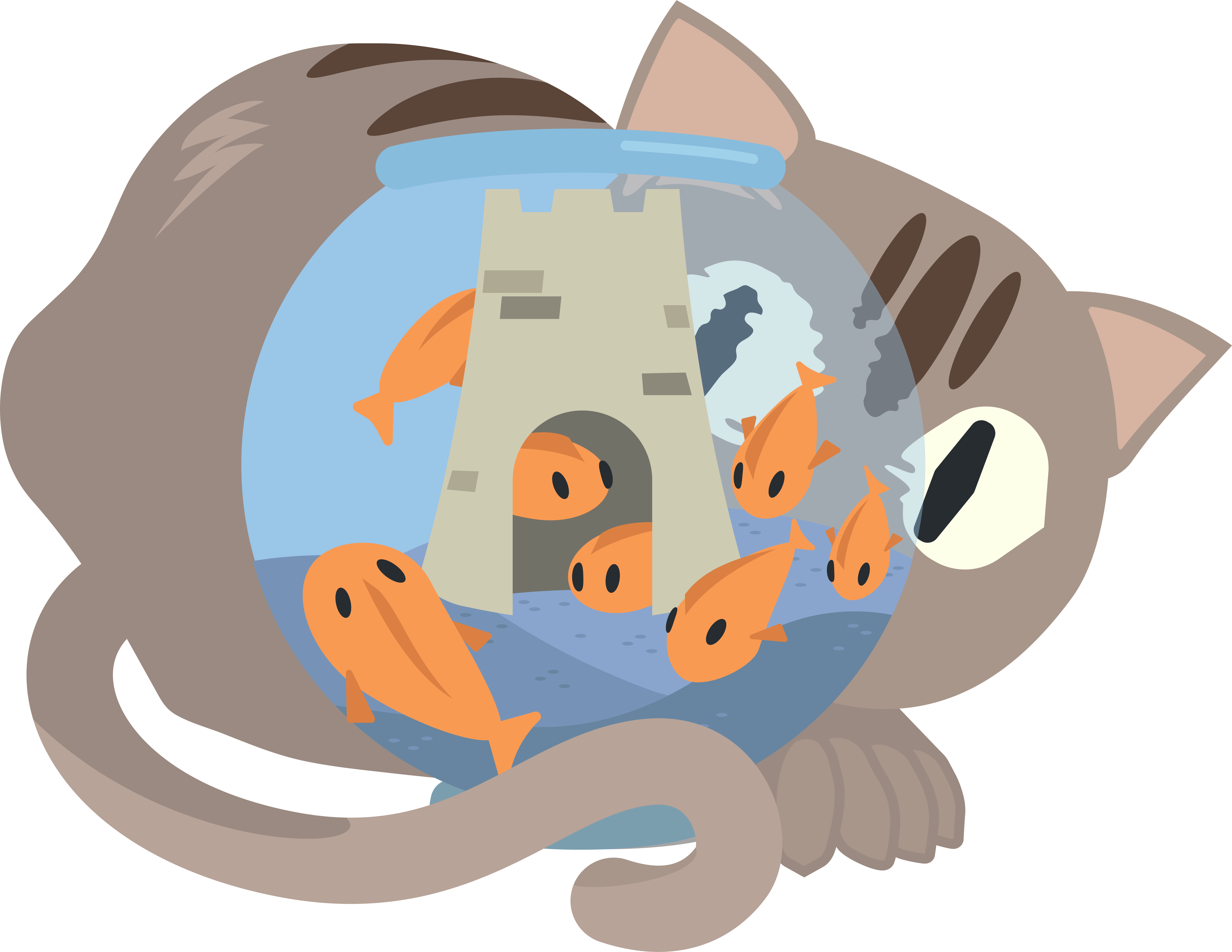 Inner Circle
Outer Circle
Reads the quote together
Discusses their answers to the questions listed on the Note Catcher
Listens to and respects the opinions of those individuals who are talking
Listens to the discussion in the inner circle, but does not speak
Takes notes on the discussion in the Note Catcher
Writes down additional answers they may have to the questions in the Note Catcher
[Speaker Notes: K20 Center. (n.d.). Fishbowl. Strategies. https://learn.k20center.ou.edu/strategy/3053]
Quote #2
The constitutional protection of religious freedom…gave religious equality, not civil immunity.
-Justice Felix Frankfurter (delivering the dissenting opinion)
[Speaker Notes: Justia. (n.d.). West Virginia State Board of Education v. Barnette, 319 U.S. 624 (1943). https://supreme.justia.com/cases/federal/us/319/624/#tab-opinion-1937809.]
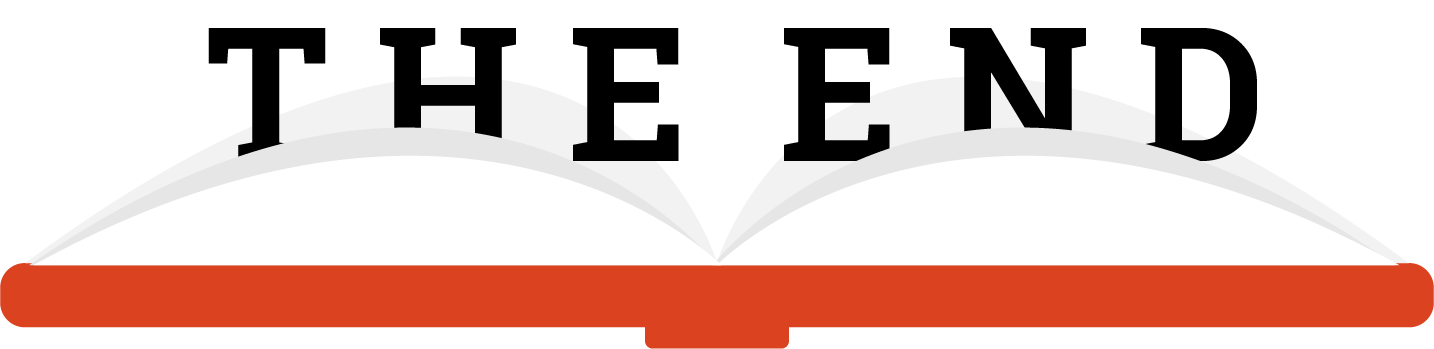 Six-Word Memoir
Put your assigned opinion (concurring = Group 1; dissenting = Group 2) into a phrase or sentence that is exactly 6 words. You can use incomplete sentences.
Examples: 
	Gitlow threatened revolution, the court concluded.
	Clear and present danger there wasn’t.
[Speaker Notes: K20 Center. (n.d.). Six-word memoirs. Strategies. https://learn.k20center.ou.edu/strategy/75]